Проект
«Страна Оригами'я»
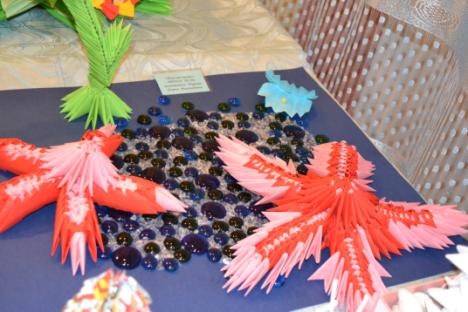 Автор   проекта:
Батуро М.М.
Цель проекта:
Формирование у детей элементарных математических представлений через конструирование из бумаги.
Задачи:
*развивать мелкую моторику у детей, через формирование конструктивных навыков;*развивать воображение и конструктивные навыки у детей через  пространственную трансформацию плоского листа;*развивать пространственное, логическое, математическое, ассоциативное мышление, память, внимание, через знакомство детей  с основными геометрическими понятиями (угол, сторона, квадрат, треугольник и т. д.), а также через методы работы с ними(сравнение, наложение, счет..);*пробудить интерес родителей к данной проблеме;*улучшить микроклимат в старшей  группе.
Этапы реализации проекта:                           Подготовительный:-подбор тематических занятий с детьми на год и план домашних работ;-проведение родительского собрания по теме «Формирование ЭМП у детей старшего дошкольного возраста через конструирование из бумаги»,презентация проекта.
Основной:- проведение занятий по конструированию из бумаги, в частности методом оригами;- домашние задания на закрепление полученных знаний и навыков;- мастер-классы для родителей по оригами.
Заключительный:-участие в районном конкурсе по оригами подготовительной группы в 2014 г.-анализ реализации проекта.
Тематический план проекта(старшая группа)
Тематический план проекта(подготовительная группа)
Индивидуальные занятия по подготовке к олимпиаде по оригами.
Открытое занятие по проекту: «Страна Оригами’я».
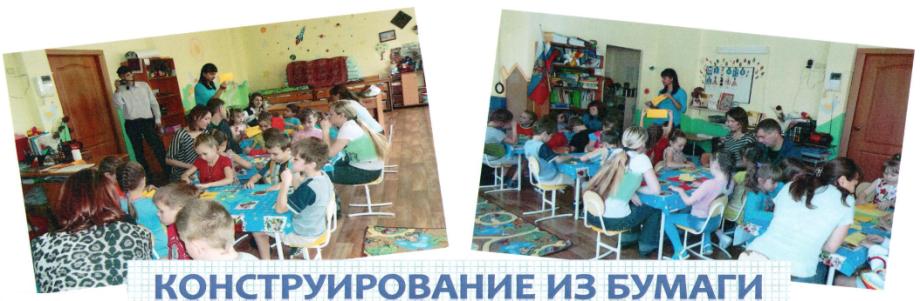 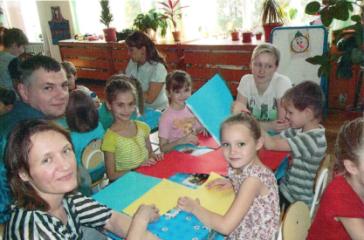 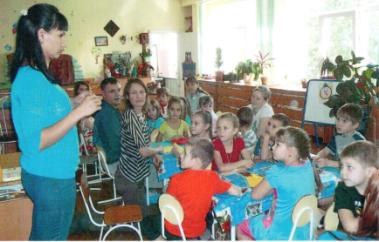 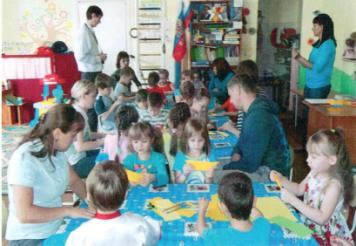 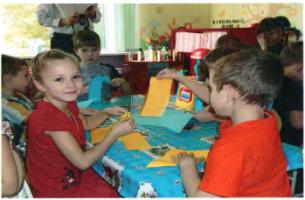 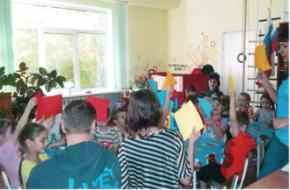 Мастер-класс для родителей по проекту «Страна Оригами’я».
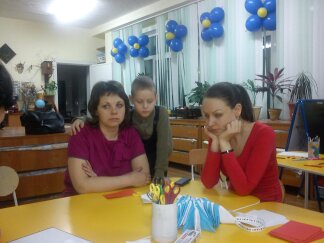 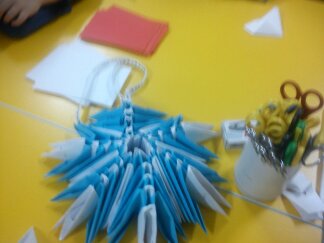 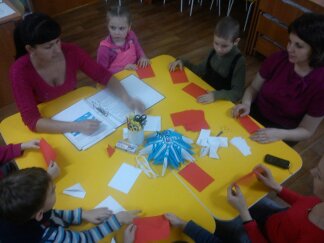 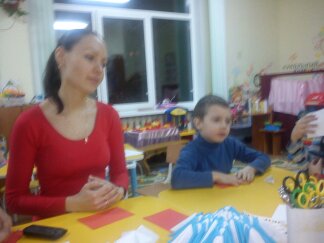 Изготовление конкурсной работы к Олимпиаде по оригами.
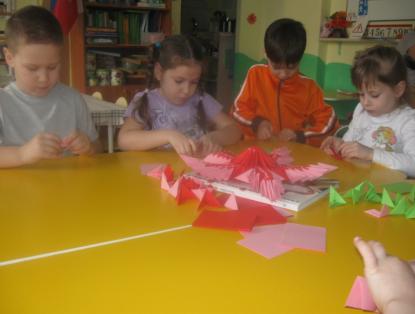 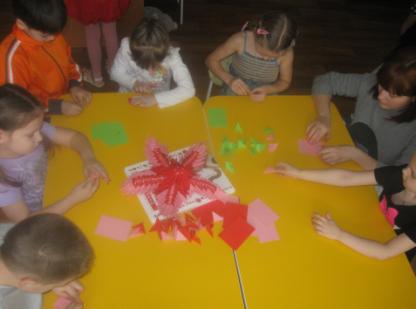 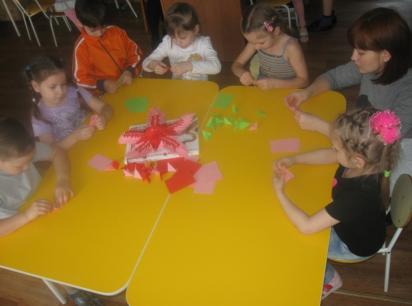 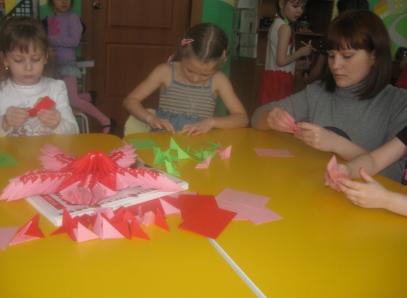 Конкурсная работа на Олимпиаду по оригами.
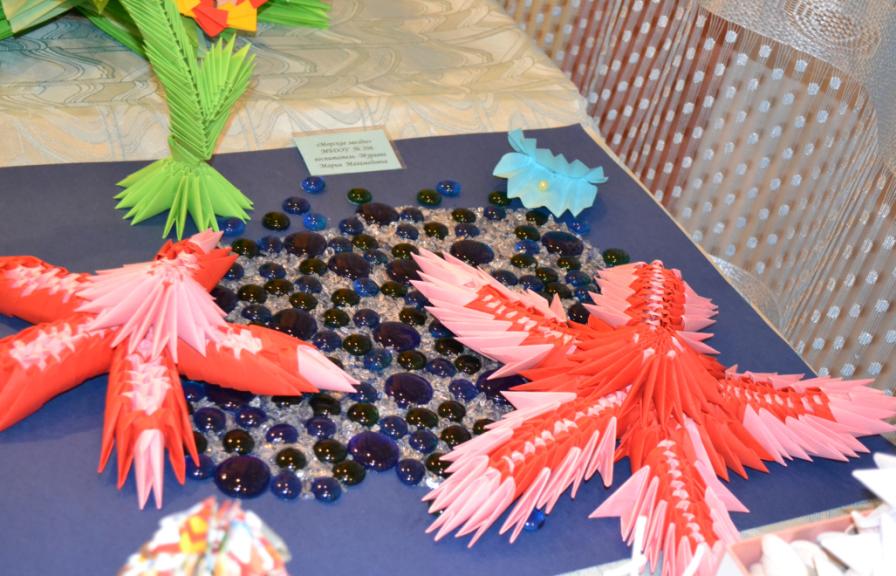 Олимпиада по оригами:
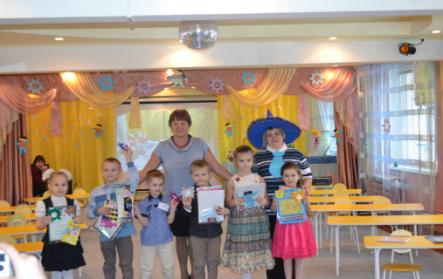 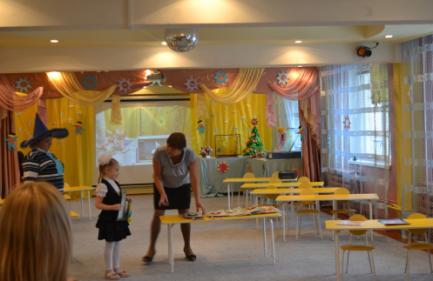 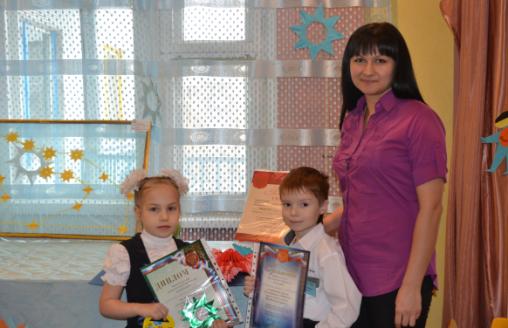 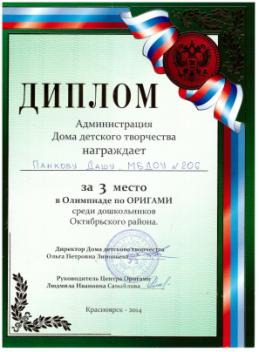 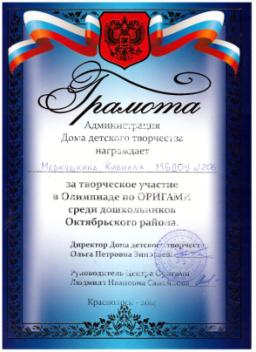 Наши награды:
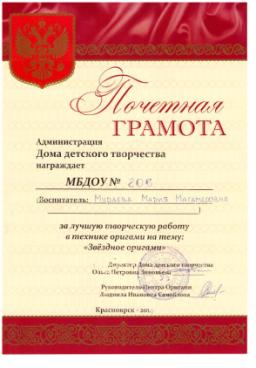 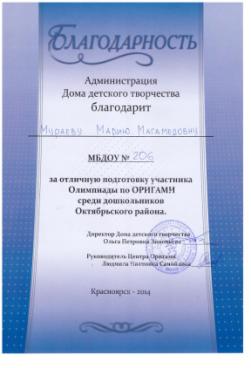